Лекция 5.Анализ программного кодаи данных(Часть 1. Защита от статического анализа)
Защита программ и данных
Константин Евгеньевич
Израилов
Содержание
Освоение образовательной программы
Статистика посещения
Промежуточная аттестация
От анализа к защите
Применение категориального деления
Защита от какой атаки: Статического VS Динамического анализа
Защита какого состояния: Хранения VS Выполнения
Защита какой составляющей: Формы VS Содержания
Способы защиты
Запутывание вида программы
Запутывание логики программы
Упаковка программы (с сжатием)
Упаковка программы (с кодированием)
Упаковка программы (с шифрованием)
Виртуализацией выполнения программы
Практическое задание
Проведение ручной многоэтапной обфускации кода
Вопросы
//
А есть литут наука?
Статистика посещения
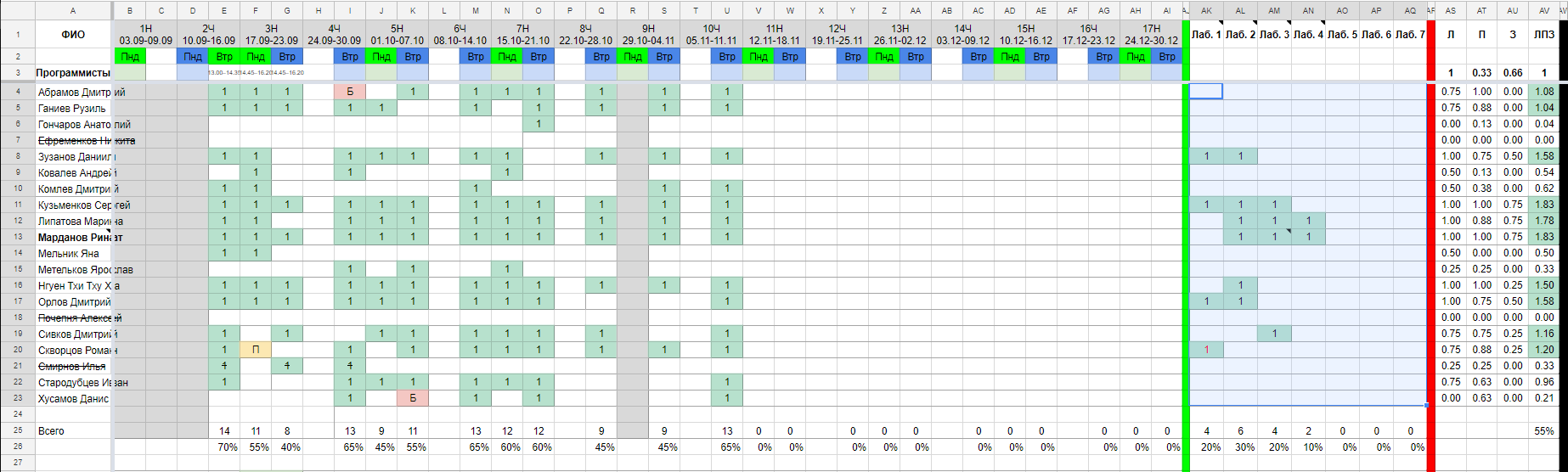 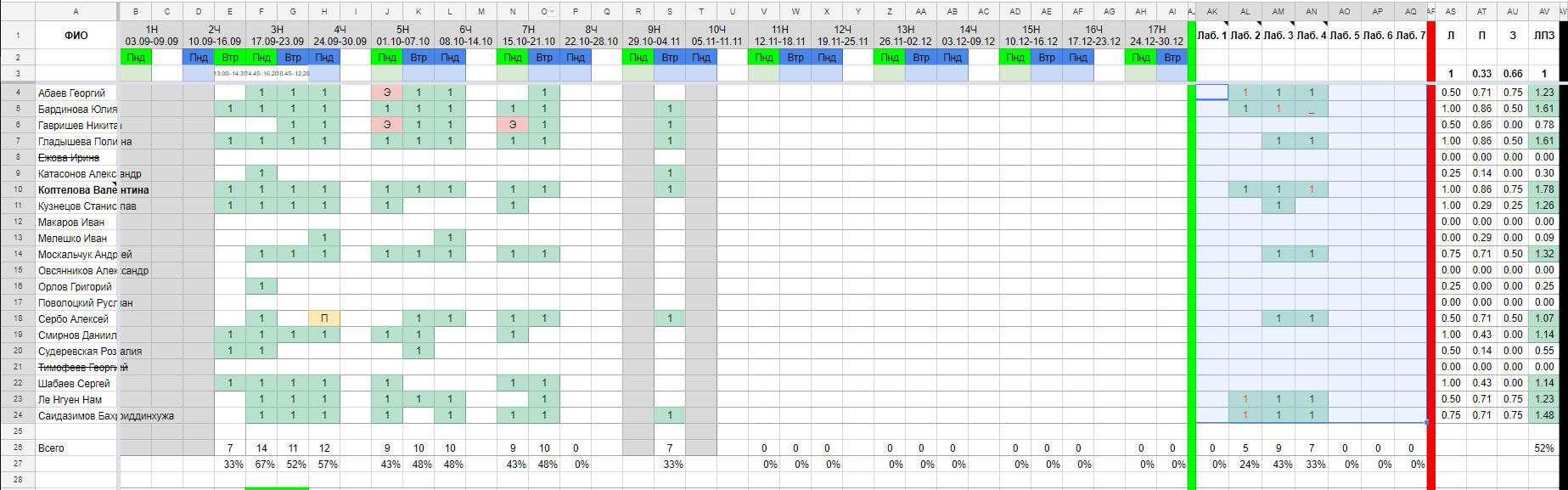 ИКБ-61
ИКБ-62
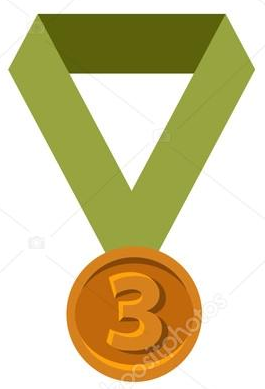 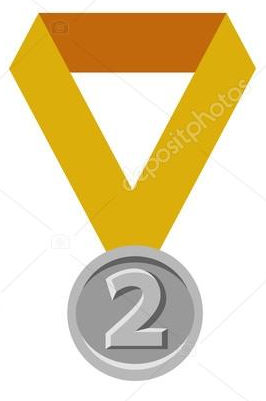 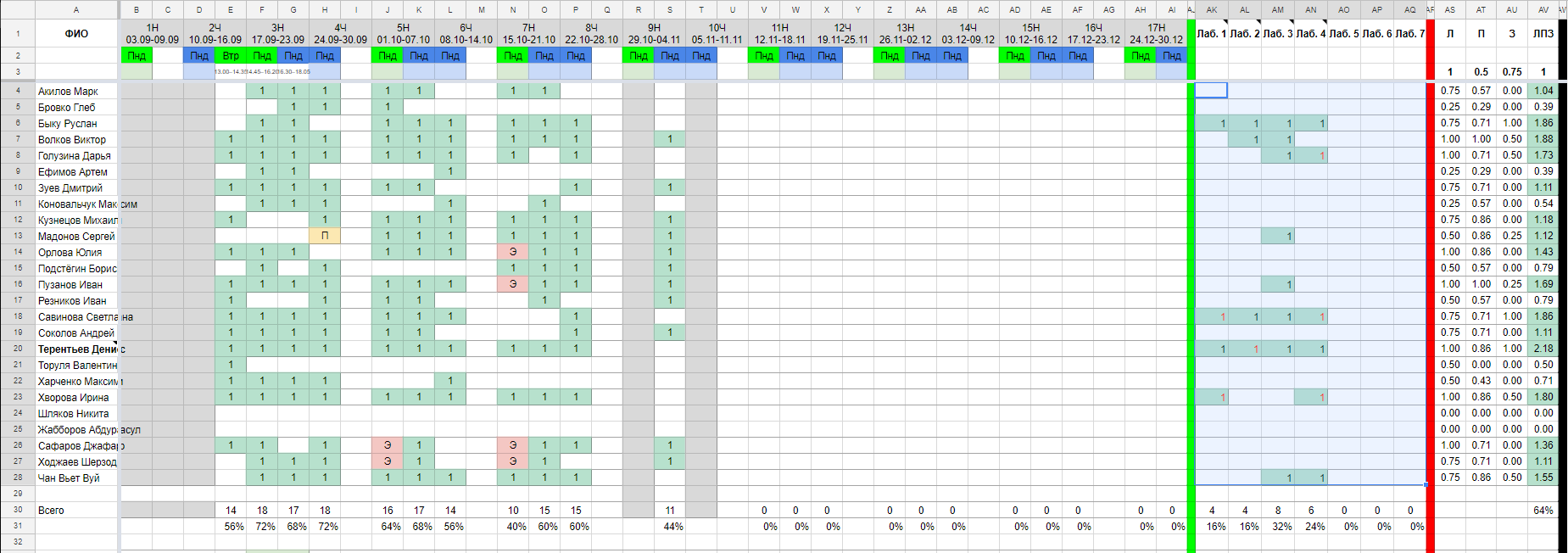 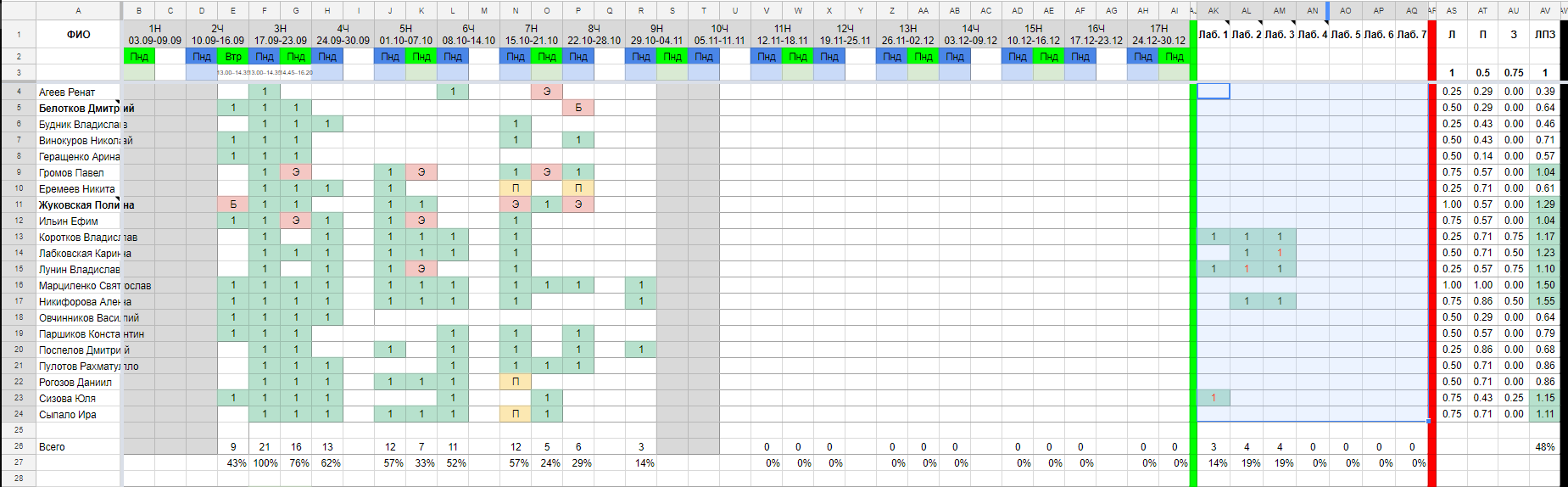 ИКБ-63
ИКБ-64
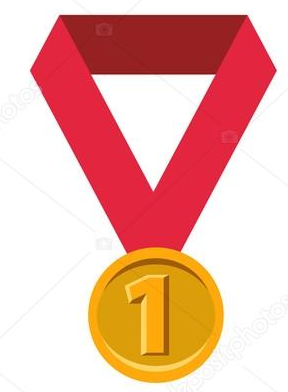 // Лучше всех    Хуже всех
Промежуточная аттестация
Дата проведения: 29 октября 2018 г.
Способ проведения = Оценка участия в учебе:
Посещение: Лекции + Практика; Выполнение: Задания (Лаб. работы)
Формула показателя аттестационности (арифм. взвеш.):
F() = 1.0 x KЛекции + 0.33 x KПрактика + 0.66 x KЗадания
KЛекции – доля посещения Лекций
KПрактика – доля посещения Практики
KЗадания – доля выполненных Заданий
Проходной критерий показателя аттестационности*:
F()  1.0 (достаточно низкий)
Минутка мотивации
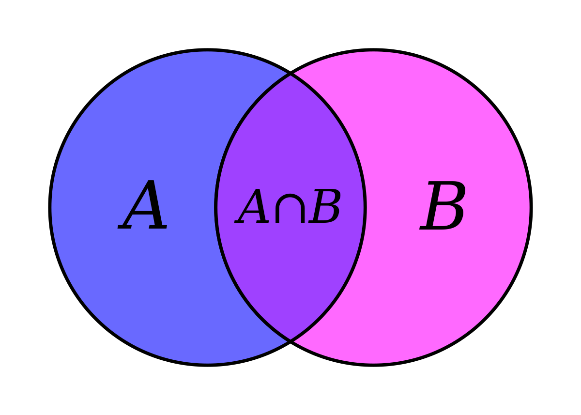 Анализ результатов:
Все, кто делал задания – аттестовался
Образовалось 2 четко выделенных кластера:
{Ходит+Делает = A} + {Не ходит и Не делает = B}
Доля аттестованных НЕ коррелирует с временем занятий =( … науки нет
// *Искажение результатов: не учитывается время проведения лекций (Понедельник VS Вторник, Утро VS Вечер)
От анализа к защите
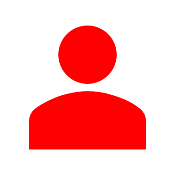 Что изучали раньше:
Как анализировать программу и данные?
Статический анализ
Динамический анализ



Что будем изучать дальше
Как защитить от анализа программу и данные?
От статического анализа
От динамического анализа


Для каких целей защищать ПО от анализа?
1. Несанкционированное использование (т.е. взлом)
2. Кража интеллектуальной собственности (т.е. раскрытие “ноу-хау”)
3. Обнаружение антивирусами (Зачем?)
4. Что еще?
ПО
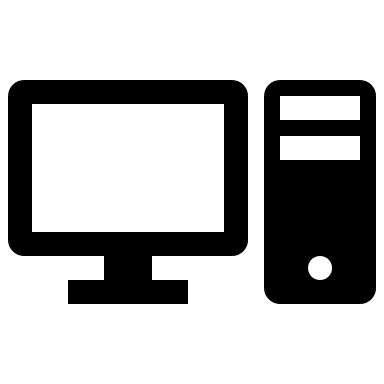 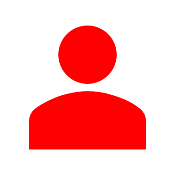 ПО
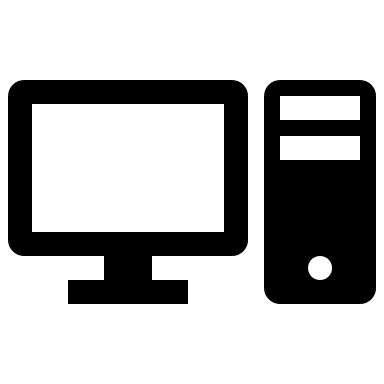 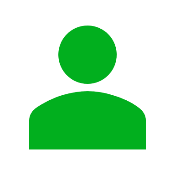 //
Категории средств защиты от анализа
Категориальные пары:
Защита от какой атаки:
Статического VS Динамического анализа
Анализируется код ПОили оно отлаживается
Защита какого состояния:
Хранения VS Выполнения
Защищается как хранится или выполняется ПО
Защита какой составляющей:
Формы VS Содержания
Защищается вид кода (язык) или его логика (алгоритмы)
Классификация средств защиты от анализа по категориям:






Защита от статического анализа изменением хранения – Обфускация
Защита от статического анализа изменением выполнения – Контейнеризация
Х
С
С
Д
Ф
В
//
Запутывание программы
Обфускация – запутывание кода программы, сохраняющее ее функциональность, но затрудняющее анализ
Уровни представлений ПО:
Машинный код
Байт-код
Исходный код
Алгоритмы, Архитектура, Концептуальная модель, Идея
Оптимизация (частный случай обфускации) – изменение выполняемого кода для максимизации его характеристик: скорость, размер, др.
Недостатки:
Потеря гибкости – может стать платформенно-зависимым
Сложность отладки – разработчику будет сложнее найти ошибку
Обратимость – код все равно может быть восстановлен
Ошибки – средство, как и компилятор, сложно тестируем
Изменение имен программы – могут делаться вызовы по именам классов
Существуют изначально запутанные языки программирования: Brainf*ck:
Эзотерический* язык программирования
HelloWorld: ++++++++++[>+++++++>++++++++++>+++>+<<<<-]>++.>+.+++++++..+++.>++.<<+++++++++++++++.>.+++.------.--------.>+.>.
Применяется ли в реальной жизни обфускация идей?
// Эзотерический ЯП – разработаны для: исследований возможностей, док-ва реализации идей, как произведение искусства или шутка
Запутывание программы: Механизм
Изменяется форма программы
Убирается полезная информация
Меняются имена переменных
Добавляется бесполезная информация


Форма кода – имена, комментарии, …




Изменяется содержание программы
Изменяется структура данных
Изменяется логика
Добавляется бесполезная логика



Содержание кода – алгоритмы, модули, структуры, …
A
B
B
321
123
321
//
Вид кода (Форма)
Логика кода (Содержание)
Бесполезная логика
Запутывание программы: Вида
Минутка смекалки№1
1)  Удаление полезной метаинформации*
Удаление отладочной информации (из скомпилированного кода)
Удаление комментариев





2)  Изменение имен переменных
Замена имен переменных, понятных человеку, на случайные или с собственной логикой






3)  Добавление мусорных данных
Внесение в код переменных, констант, операций доступа к ним, которые не нужны для функционирования программы
// *Метаинформация – информация об информация (т.е. описание самой программы в программе)
Запутывание программы: Логики
Минутка смекалки№1
1)  Изменение структуры данные
Модификация внутренней структуры данных с “нелогичными” способами доступа к ним





2)  Изменение потока управления: if, switch, for, while/do
Замена стандартных алгоритмов на не типичные или излишне сложные







3)  Добавление мусорных операций
Добавление операций или приемов, не используемых или бесполезных для логики программы
//
Запутывание программы:Примеры комплексных обфускаций – “Hello world!”
Pseudo (исходный)



Java (обфусцированный)





Python 2 (обфусцированный)



C (обфусцированный)
Begin
  PRINT “Hello World!”
End
class Test{static char a=0,b=a++,e=a++,f=(char)(a/a);static char p(String s){return(char)Byte.parseByte(s,a);}public static void main(String[]z){long x=e,y=b;String c=((Long)x).toString(),d=((Long)y).toString();char l=p(c+c+d+c+c+d+d),m=p(c+c+d+d+c+d+c),o=(char)(l+a+f);b=p(c+d+d+d+d+d);e=b++;System.out.print(new char[]{p(c+d+d+c+d+d+d),m,l,l,o,e,p(c+d+c+d+c+c+c),o,(char)(o+a+f),l,(char)(m-f),b});}}
print reduce(lambda _,__:_+chr(__+32+((__+30)>>5)*34),map(lambda _:0x24f8e8f7141b0/22**_%22,xrange(12)),str()).title()
#include <stdio.h>
#include <stdint.h>
struct s { int64_t i[9]; }S;
#define N 11
int main() {
    int s=sizeof(S),i=s,j=N;
    int x[N]={i,i+=29,i+=7,i,i+=3,2*N+10,s+=15,i,i+=3,i-=6,i-=8};
    while(j--)
        putchar(x[N-1-j]);
    return 0;
}
//
Лекция 5.Анализ программного кодаи данных(Часть 1. Защита от статического анализа)
Защита программ и данных
Перерыв
5 минут
www.themegallery.com
Контейнеризация
Контейнеризация – изолированное размещение одной программы в другой
Упаковка – запаковка программы с прикреплением кода для распаковки и запуска
Уменьшает размер
Кодирует/шифрует программу и данные
Скрывает вирусы
Пример: SFX (самораспаковывающийся архив - WinRar)





Виртуализация – замена кода программы на уникальный псевдо код с прикреплением виртуальной машины для его выполнения и запуска
Кодирует программу и данные
Скрывает вирусы




Виртуализация (классическая) – преобразование программы в контейнер, позволяющий ей работать в собственной автономной виртуальной среде (общаясь с ОС)
Нейтрализация конфликтов между приложениями
Запуск программ одной ОС в другой ОС (Wine)
Пример: VMWare, Citrix XenApp и др.
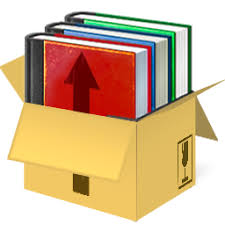 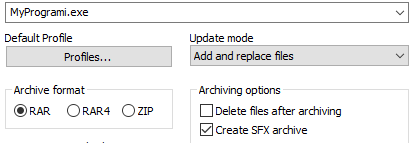 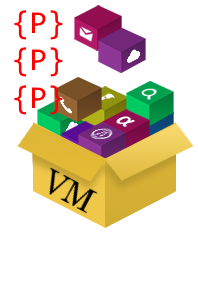 Не рассматривается!
//
Контейнеризация: Упаковкой(сжатие)
Механизм работы
Преобразуем программу в массив байт
Сжимаем массив байт архиватором по алгоритму P()
Создаем запускаемый контейнер из компонент:
Сжатый массив байт
Распаковщик массива байт по алгоритму !P()
Загрузчик (инициализация, запуск)
Пример:
00000000111111112222222233333333 -> 0x8|1x8|2x8|3x8
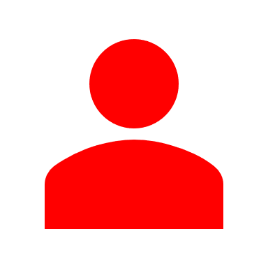 Loader
Container
Unpacker
by !P()
//
//
//
Вид кода (Форма)
Логика кода (Содержание)
Контейнеризация: Упаковкой(кодирование)
Механизм работы
Преобразуем программу в массив байт
Преобразуем массив байт кодером по алгоритму C()
Создаем запускаемый контейнер из компонент:
Сжатый массив байт
Раскодировщик массива байт по алгоритму !C()
Загрузчик (инициализация, запуск)
Пример:
00000000111111112222222233333333 -> 01230123012301230123012301230123
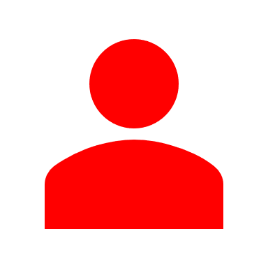 Loader
Container
Uncoder
by !C()
//
//
//
Вид кода (Форма)
Логика кода (Содержание)
Контейнеризация: Упаковкой(шифрование)
Механизм работы
Преобразуем программу в массив байт
Преобразуем массив байт шифровальщиком по алгоритму S() с ключем K
Создаем запускаемый контейнер из компонент:
Сжатый массив байт
Получатель ключа для расшифровки - K
Расшифровщик массива байт по алгоритму !S() с ключом K
Загрузчик (инициализация, запуск)
Пример:
00000000111111112222222233333333 –(KEY)-> b1Gm8g6gcoJSF3tsSVMfccaSvtvAngZQnRy698
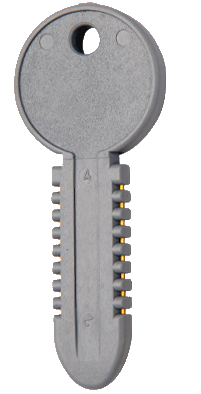 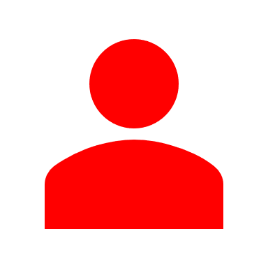 Loader
Key Manager
Container
Uncrypter
by !S()
with K
//
//
//
Вид кода (Форма)
Логика кода (Содержание)
Контейнеризация: Виртуализацией
Механизм работы (упрощенный, частный)
Создаем новую уникальную систему инструкций и их байт-код (т.е. новый процессор):
X “–” Y / “Z” – операция вывода 3 склеенных строк
Создаем виртуальную машину для выполнения байт-кода инструкций:
IF (OP_1 == “–” AND OP_2 == “/”) THEN PRINT (X.String() + Y.String() + Z.String())
Преобразуем исходную программу в байт-код инструкций
PRINT “XYZ” -> “X” – “Y” / “Z”
Создаем запускаемый контейнер из компонент:
Новый байт-код программы
Виртуальная машина для выполнения байт-кода
Загрузчик (инициализация, запуск)
Пример: PRINT “Hello World!” -> “Hello ” – “World” / “!”
?
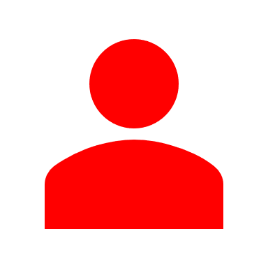 Loader
Container
Virtual Machine
X–Y+Z:
PRINT (XYZ)
“Hello ” – “World” / “!”
PRINT “Hello World!”
//
//
Вид кода (Форма)
Логика кода (Содержание)
Лекция 5.Анализ программного кодаи данных(Часть 1. Защита от статического анализа)
Защита программ и данных
Практическоезадание
www.themegallery.com
Задание на практику – 1
Название:
Проведение ручной многоэтапной обфускации кода

Цель:
Научиться делать свой код защищенным от статического анализа
Будущее применение:
Создание защищенного кода
Рассматривание программы со сторон атаки и защиты
Практическое знакомство с механизмами обфускации программ
Умение мыслить не стандартно
Противостояние потенциальному злоумышленнику (Я)
Задание на практику – 2(Шаги выполнения – для структуры отчета)
Шаг 0. Реализовать программу простейшего калькуляторасо следующим функционалом и требованиями:
Запрашивается последовательно ввод:
Первого числа – X
Операции OP – { + – * / }
Второго числа – Y
Выводится результат введенного выражения:
Вычисляется “X OP Y”
Проверяется деление на “0”
Если “Y == 0” И “OP == ‘/’”, то выводится ошибка: “Divided by zero!”
Калькулятор имеет исходный код:
На любом языке из {Java, C/C++/C#, Python}
С абсолютно простой и понятной логикой (даже ребенку)
С понятными именами переменных, констант, функций
С комментариями к функциям
Функций – не менее 5 (чтобы не было программы в одну строчку!)
Добавить программы код в отчет – Листинг 0
// Каждый шаг обфускации должен затруднять понимание кода
Задание на практику – 3(Шаги выполнения – для структуры отчета)
Шаг 1. Провести обфускацию кода №1
Удалить комментарии в коде
Изменить имена в коде
Добавить программы код в отчет – Листинг 1

Шаг 2. Провести обфускацию кода №2
Добавить мусорные данные
Добавить программы код в отчет – Листинг 2

Шаг 3. Провести обфускацию кода №3
Изменить структуры данных
Добавить программы код в отчет – Листинг 3

Шаг 4. Провести обфускацию кода №4
Изменить потоки управления (if, switch, for, while/do)
Добавить программы код в отчет – Листинг 4

Шаг 5. Провести обфускацию кода №5
Добавить мусорные операции
Добавить программы код в отчет – Листинг 5
Задание на практику – 4(Шаги выполнения – для структуры отчета)
Шаг 6. Провести обфускацию кода №6
Придумать и реализовать собственный “авторский” способ обфускации
Любой, вплоть до упаковки данных или виртуализации логики
Постараться сделать так, чтобы потенциальный злоумышленник не догадался, что на самом деле делает программа
Им буду Я
Оценивать буду субъективно
На следующей лекции объявлю, чей способ самый крутой
Приз победителю – обсуждаемо
Добавить программы код в отчет – Листинг 6

Шаг 7. Скомпилировать программу и проверить ее работоспособность для:
Вычисления операции: +
Вычисления операции: –
Вычисления операции: *
Вычисления операции: / (без деления на 0)
Вычисления операции: / (с делением на 0 и выводом ошибки)
        // То есть провести и записать 5 тестов работы программы
Добавить результаты вывода программы в отчет – Листинг 7
А у всех ли заработает после обфускации? =)
Лекция 5.Анализ программного кодаи данных(Часть 1. Защита от статического анализа)
Защита программ и данных
Вопросы
www.themegallery.com